Chiếc nón kỳ diệu
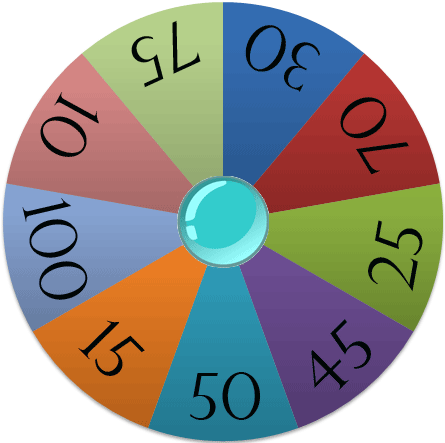 Play
Câu 4:  Bộ phận nào giúp 
em điều khiển máy tính 
được nhanh chóng và thuận 
tiện?
Câu 7: Bộ phận nào sau
 đây dùng để gõ chữ 
vào bàn phím?
Câu 1: Máy tính nên 
đặt ở vị trí nào sau 
đây?
Câu 5: Thường xuyên 
nhìn gần vào màn hình 
máy tính sẽ bị bệnh gì?
Câu 10: Khi làm việc trên
máy tính, nếu không ngồi
thẳng với tư thế thoải mái.
Em sẽ bị
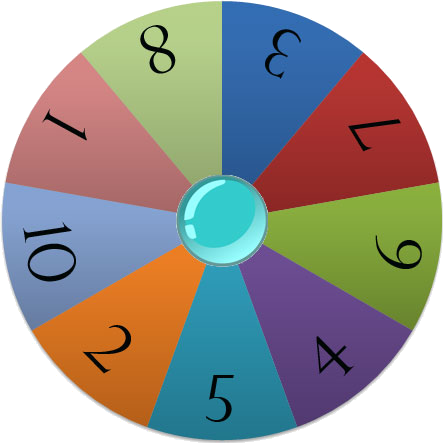 Ánh sáng không chiếu 
    thẳng vào màn hình
B. Không chiếu thẳng vào
     mắt em
C. Cả A và B đều đúng
Màn hình
 Chuột máy tính
 Bàn phím
Cận thị
B. Sổ mũi
C. Ho
Đau mắt
B. Vẹo cột sống
C. Buồn ngủ
Màn hình
 Chuột máy tính
 Bàn phím
Start
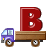 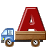 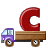 Thời gian
0
1
2
3
4
5
6
7
8
9
10
Hết giờ
1
2
3
4
5
6
7
1
8
9
10